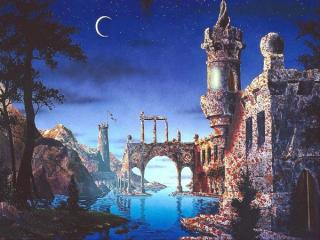 Знакомство со 
звуками 
з‘ з
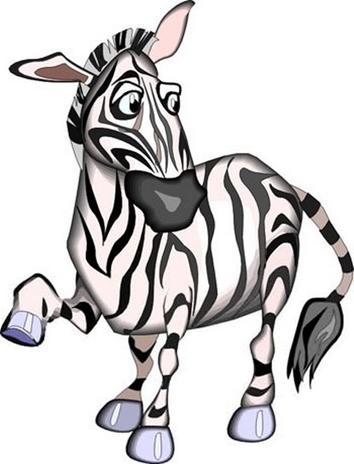 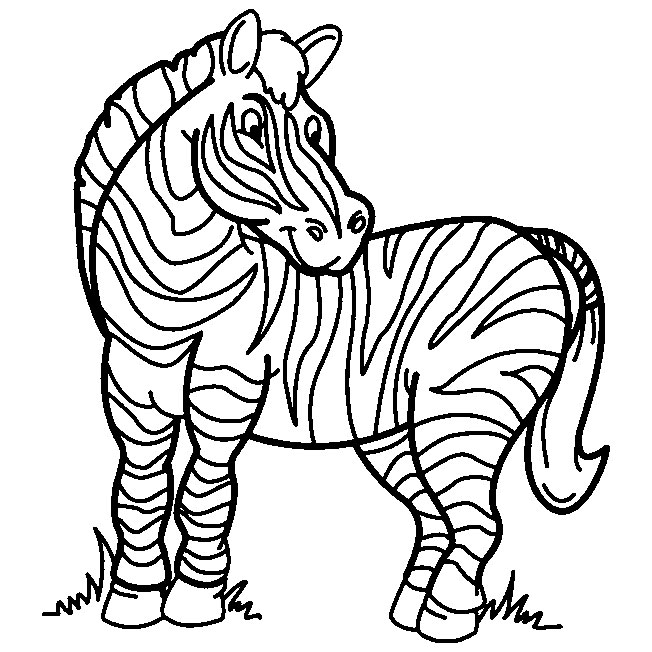 Р
А
З
Е
Б
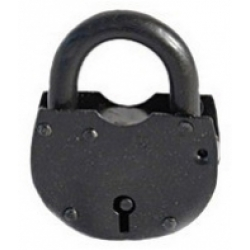 З
А
М
О
К
На эту букву посмотри
Она совсем как цифра
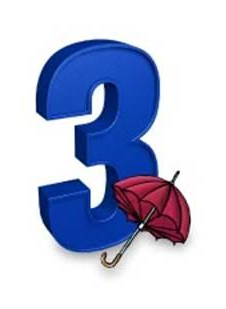 По белому полю
В туман и снега
Бредут потихоньку 
Бараньи рога.
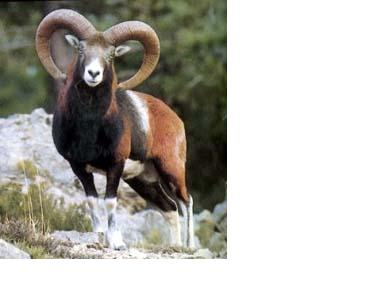 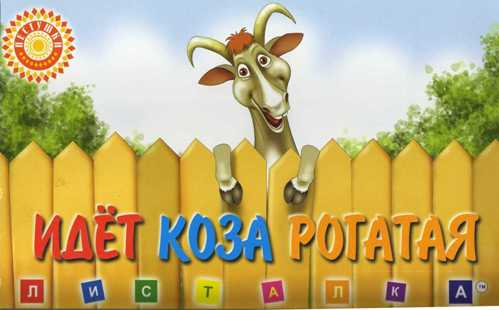 За-за-за
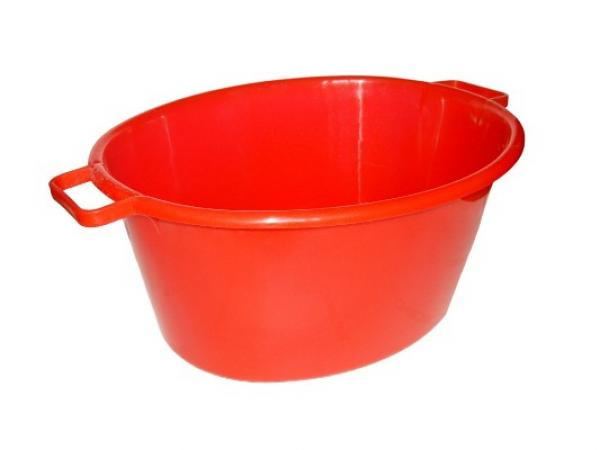 Зу-зу-зу
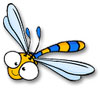 За-зо-зу
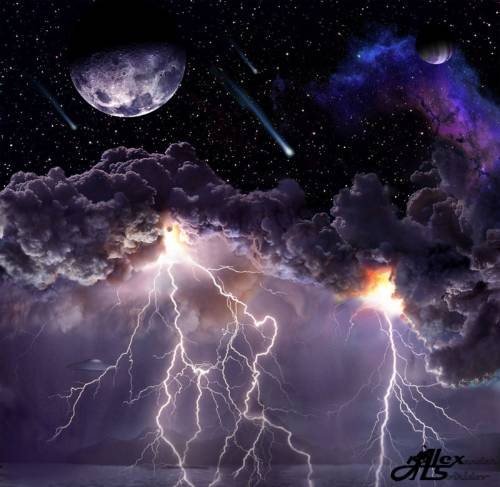 Зи-зе-за
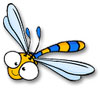 Зо-за
Зай-зей-зой
Стрекоза
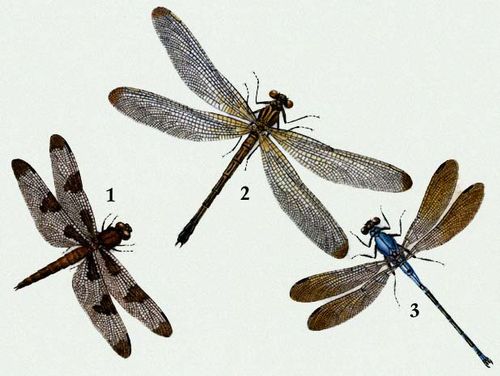 РЯ
ЗА
ЗАНО
МОК
РО
ГАР
НОЗА
ГРО
ЗА
ГЛА
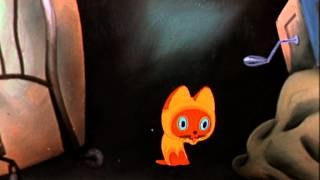 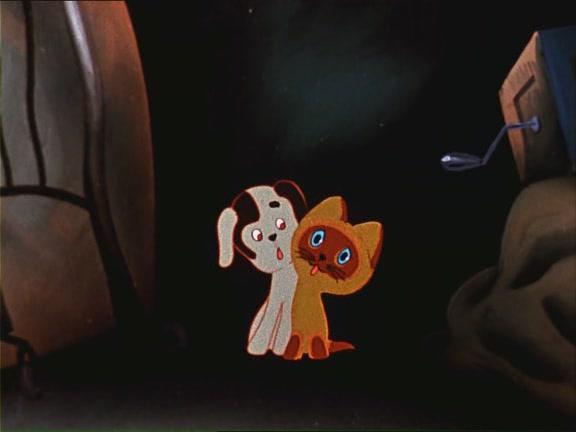 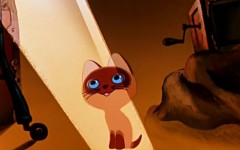 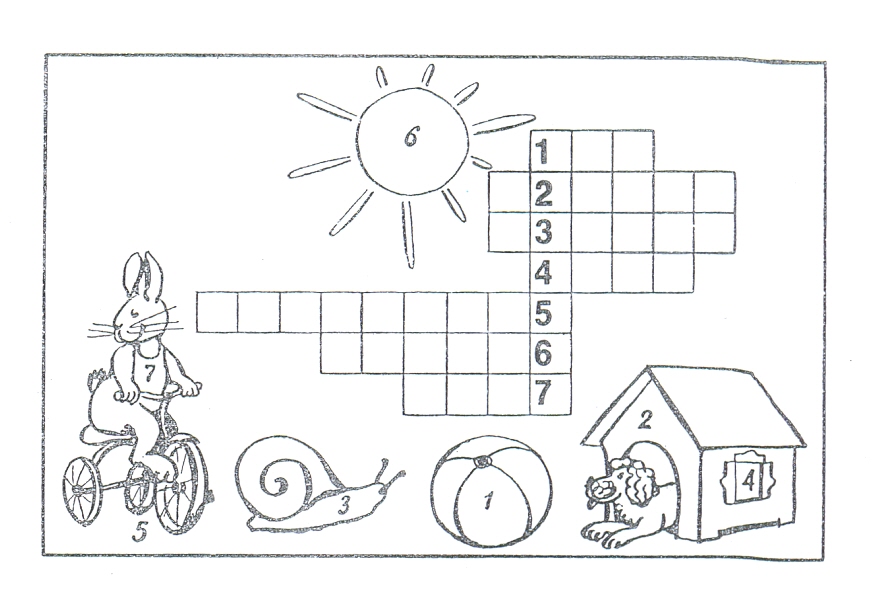 М
Я
Ч
К
О
Н
А
У
Р
У
Л
И
А
Т
К
О
К
Н
О
В
Е
Л
О
С
И
П
Е
Д
С
О
Л
Н
Ц
Е
З
А
Я
Ц